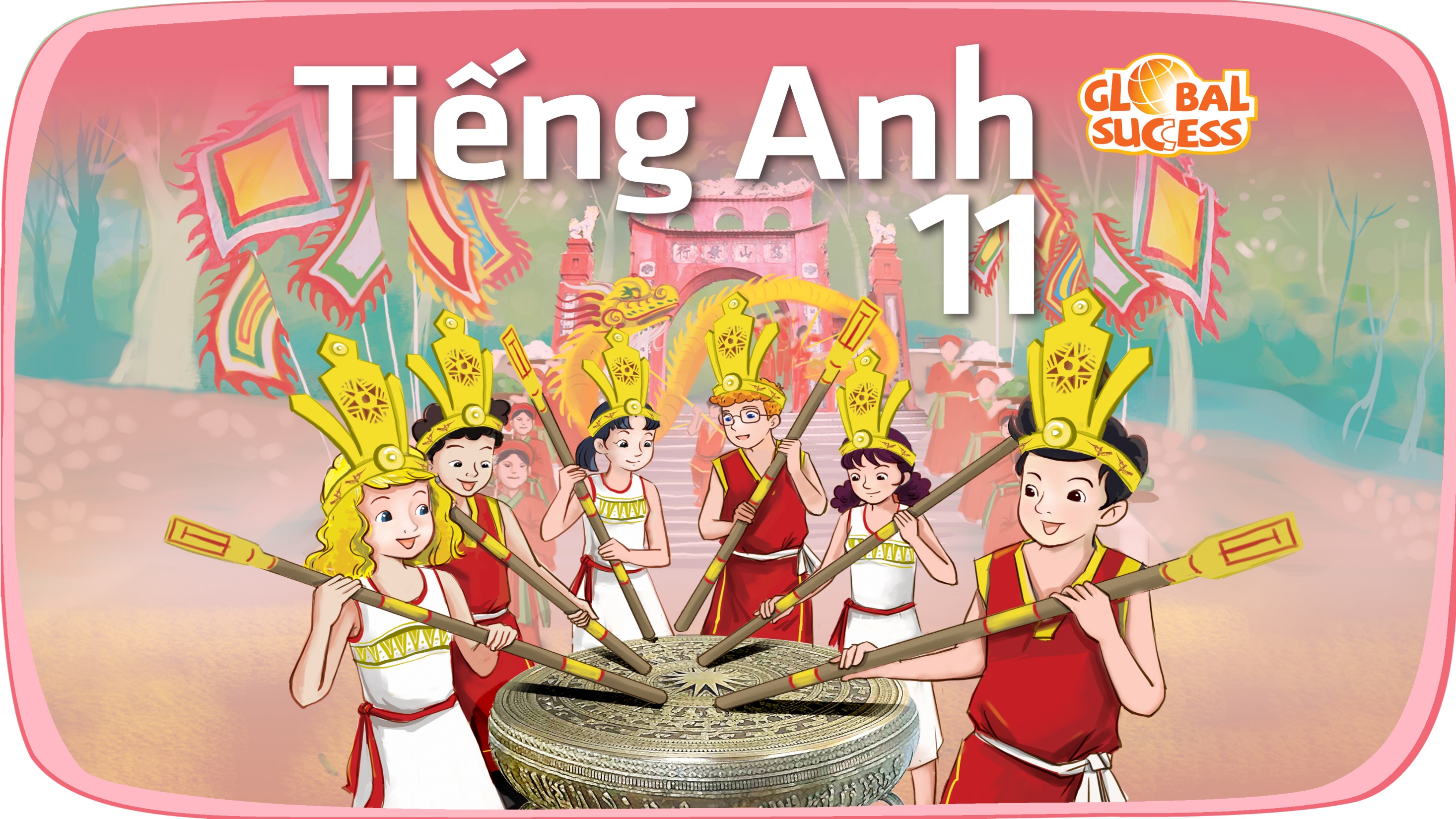 REVIEW 
3
(UNITS 6-8)
FAMILY LIFE
Unit
READING & WRITING
LESSON 3
READING & WRITING
LESSON 3
WARM-UP
Game: Guess the music genre
Task 1: Choose the best heading for each paragraph.
Task 2: True or false.
READING
Task 1: Discussion.
Task 2: Write an email to the club president asking for more information.
WRITING
Wrap up
Homework
CONSOLIDATION
GUESS THE MUSIC GENRE
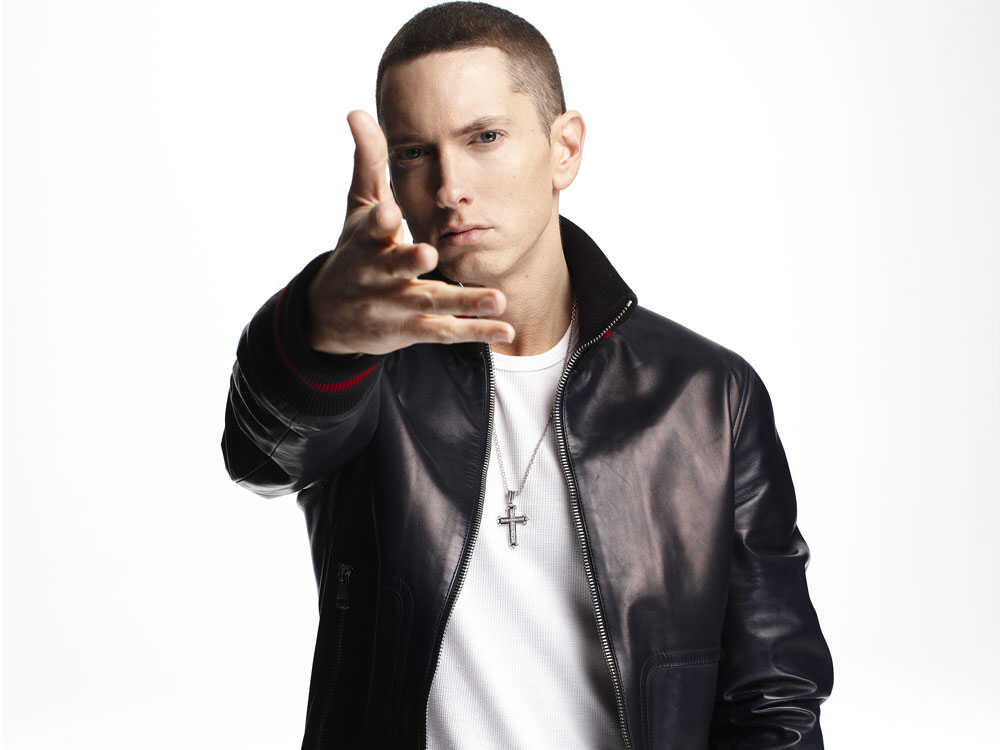 Hip hop/Rap
GUESS THE MUSIC GENRE
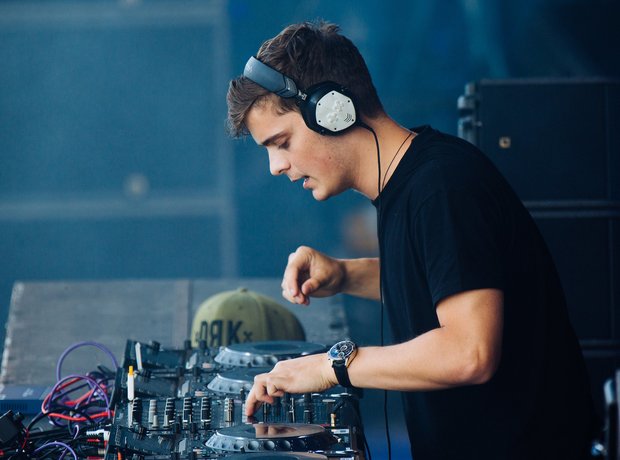 Electronic dance music (EDM)
GUESS THE MUSIC GENRE
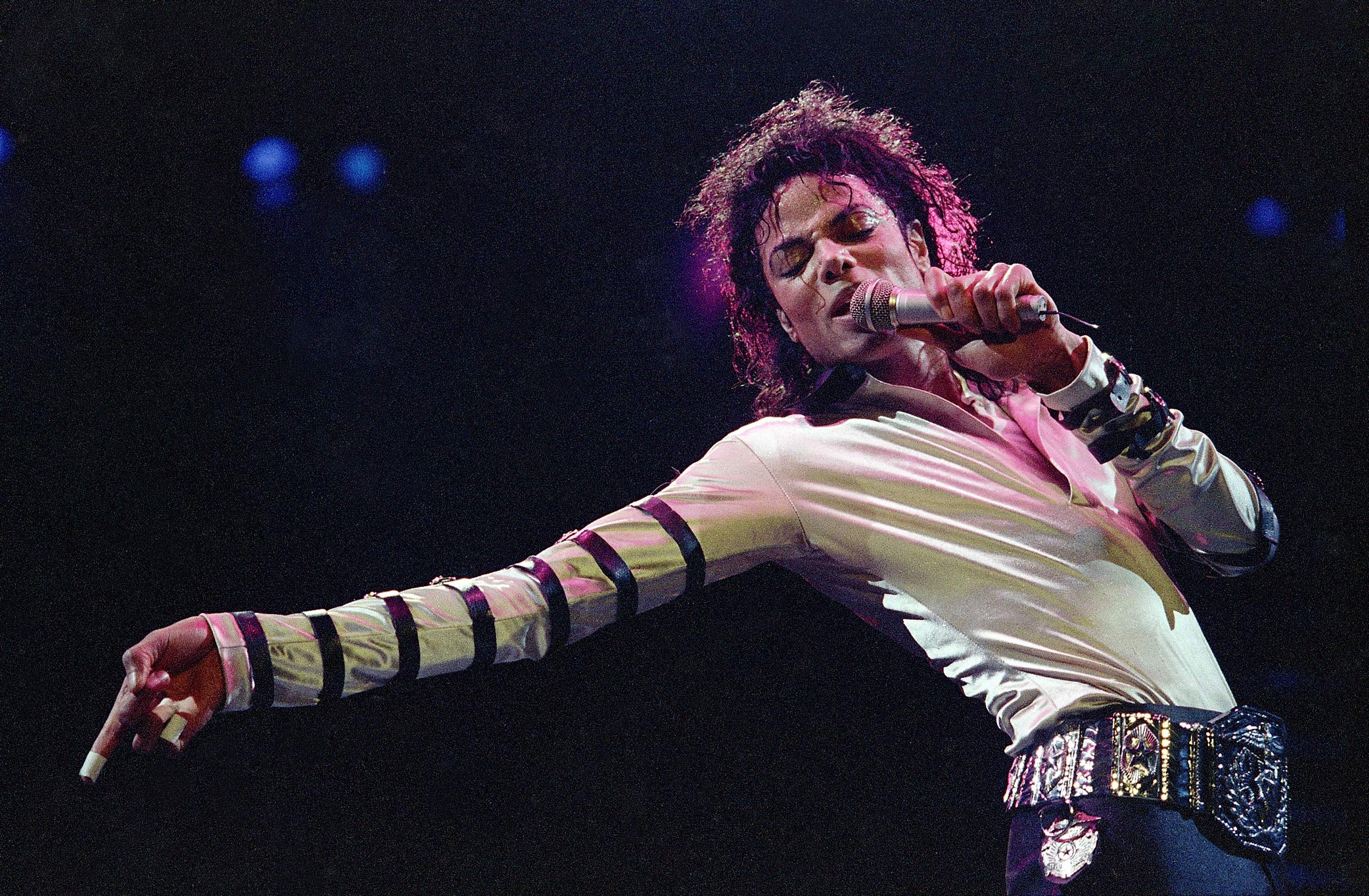 Pop music
GUESS THE MUSIC GENRE
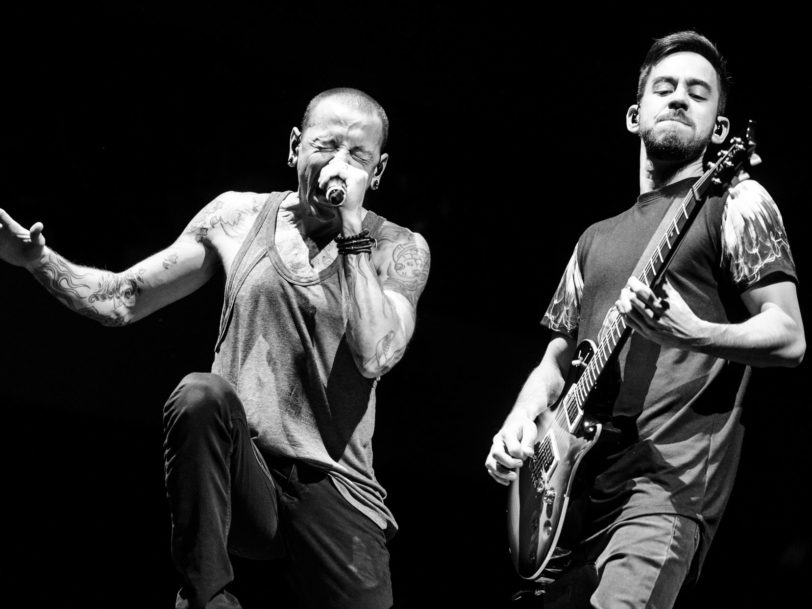 Rock music
GUESS THE MUSIC GENRE
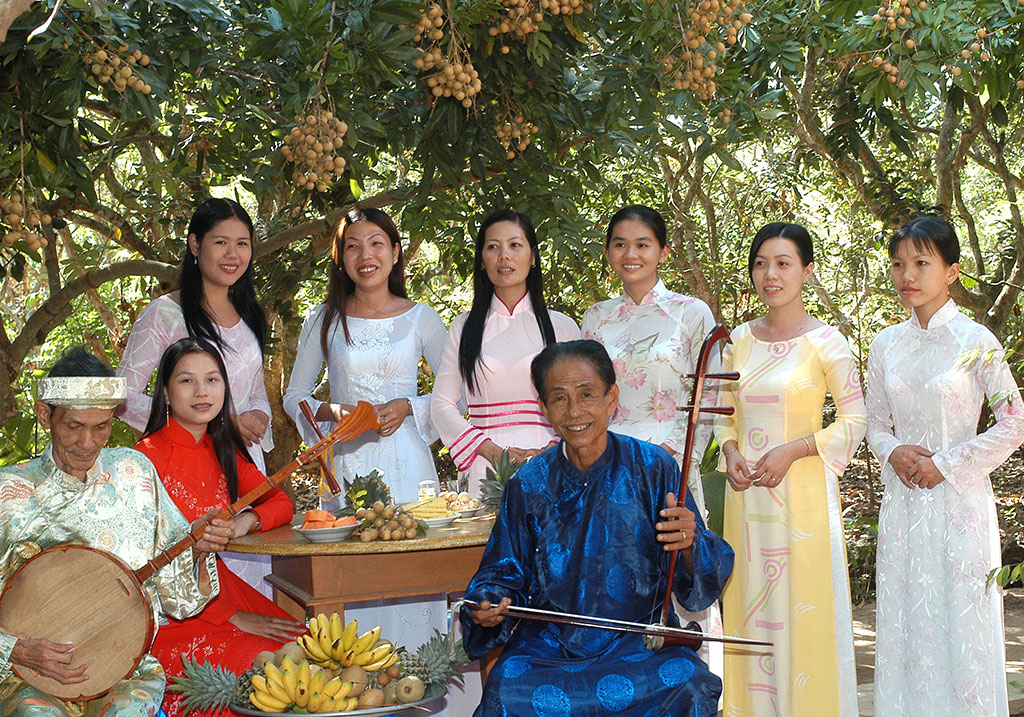 Don ca tai tu
READING
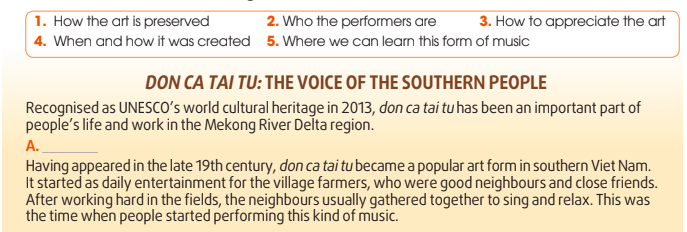 1
Choose the best heading for each paragraph.
Key:
A – 4 
B – 2 
C – 1
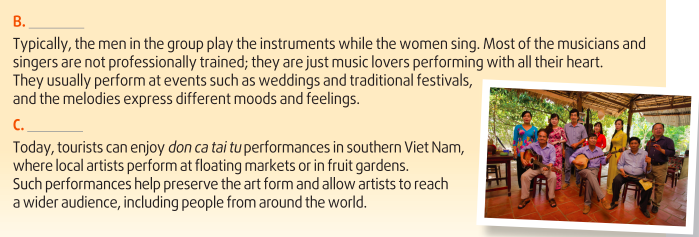 READING
2
Read the text again and decide whether the statements are true (T) or false (F).
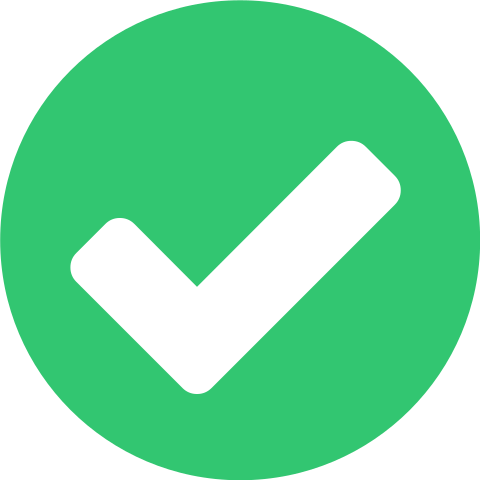 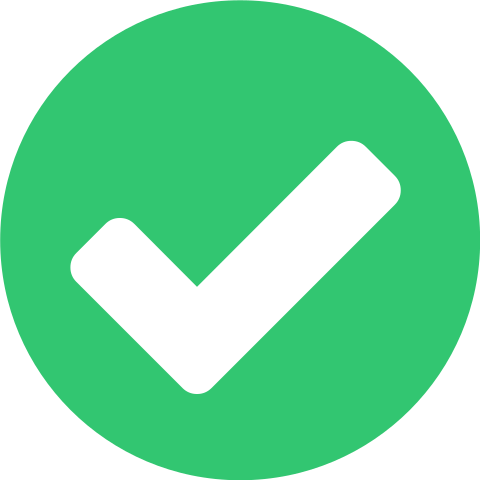 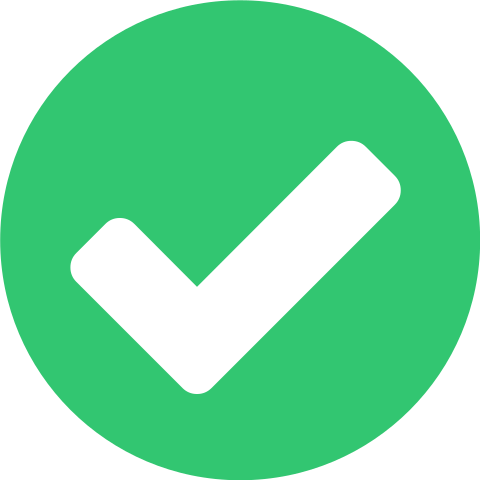 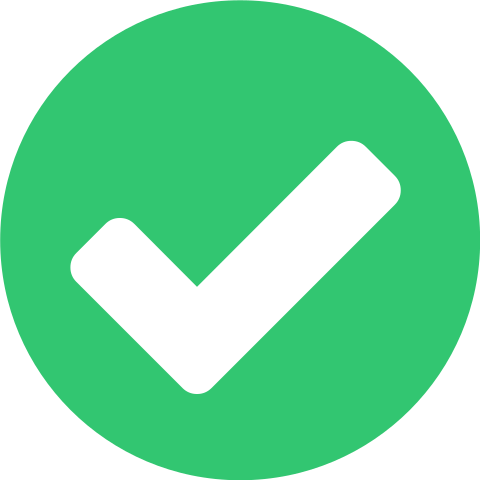 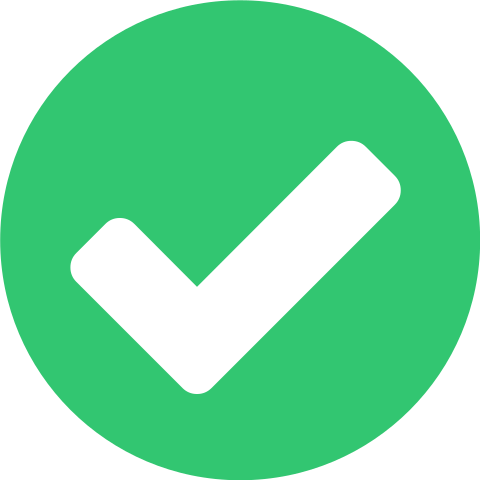 WRITING
1
Work in pairs. Read the advert below and discuss what other information you want to know about how to become a club member.
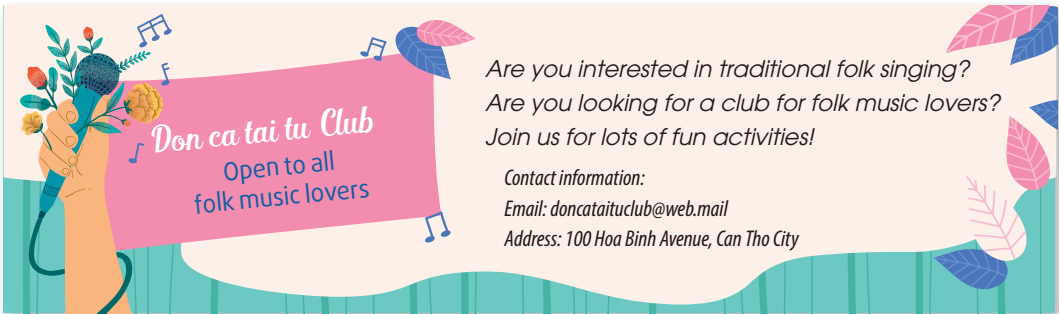 WRITING
2
Write an email to the club president asking for more information about how to become a club member.
Dear Sir/Madam,
I am writing this email to ask for information about joining the Don ca tai tu Club. I enjoy listening to folk music because it keeps me connected to my past and culture.
First, I would like to know if there is an application form that I need to complete. If not, do you need any other information about me, such as age, school, interests, and musical skills?
Second, I wonder whether there is a club fee. If there is one, how much is it and how often do I need to make payments? Are there any discounts for students?
Finally, I want to know what benefits I will get for my membership. Will I get any training in don ca tai tu singing? Will I get any free tickets to enjoy don ca tai tu performances?
I look forward to hearing from you.
Yours faithfully,
Nguyen Van An
CONSOLIDATION
1
Wrap-up
What have you learnt today?
Practice the skills listening for main ideas and specific information; 
Develop ideas for the speaking task and discuss in groups.
CONSOLIDATION
2
Homework
Do exercises in the workbook.
Prepare for Unit 9 – Lesson 1.
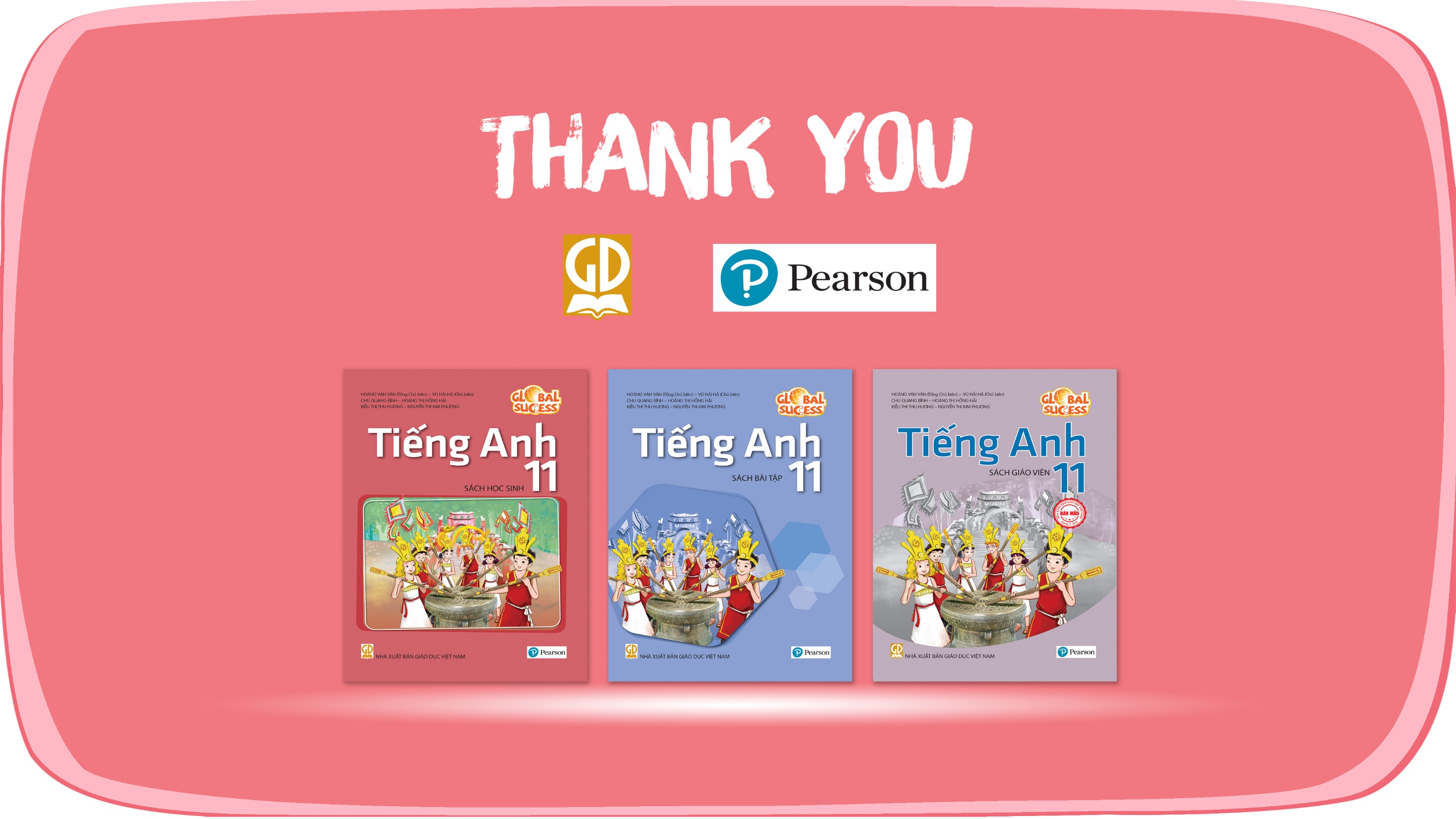 Website: hoclieu.vn
Fanpage: facebook.com/tienganhglobalsuccess.vn/